Маліноўская Н. В.
Беларусь, СШ №1 г. Наваполацк
Адзенне
Адзенне для дзяўчынак
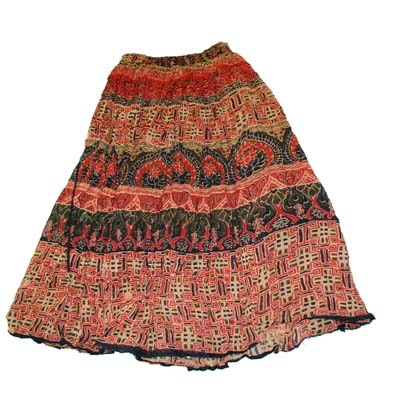 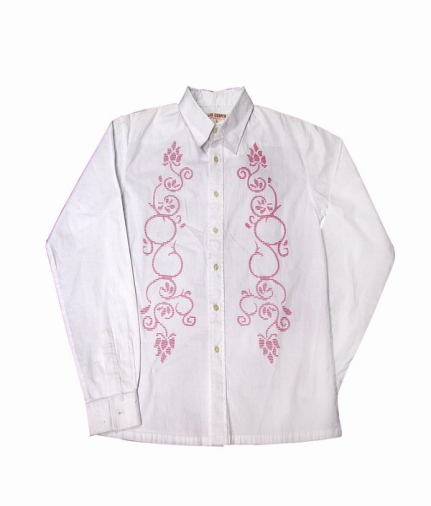 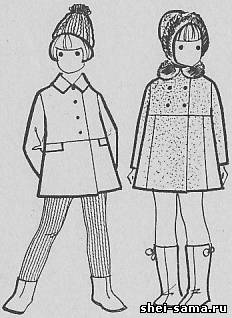 спадніца
блузка
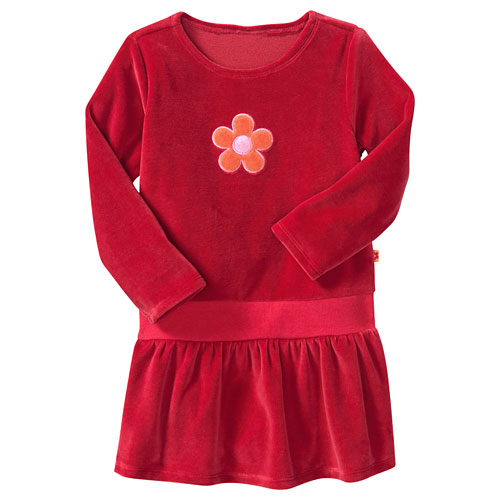 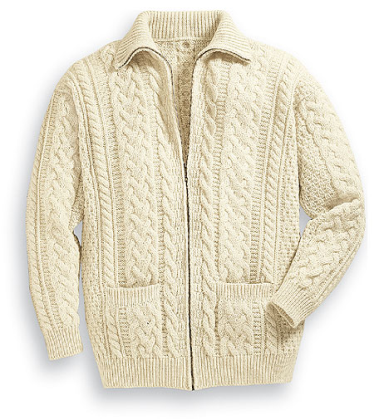 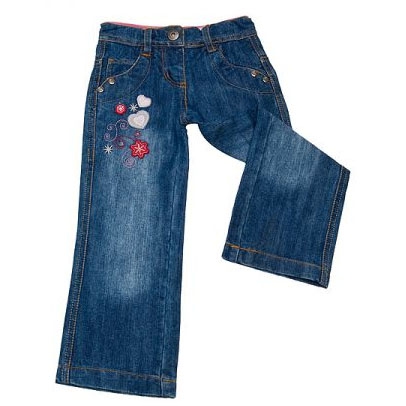 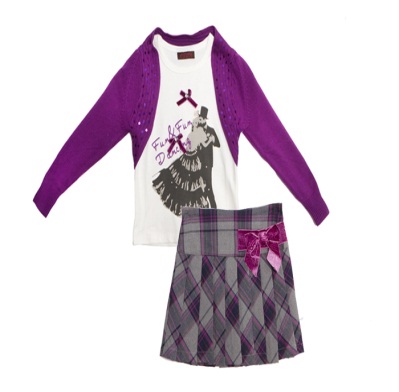 кофта
сукенка
касцюм
джынсы
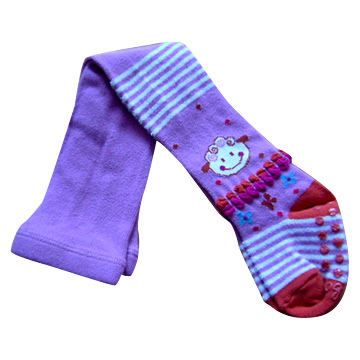 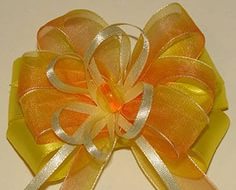 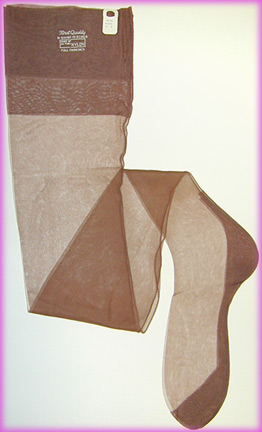 бант са стужкі
калготкі
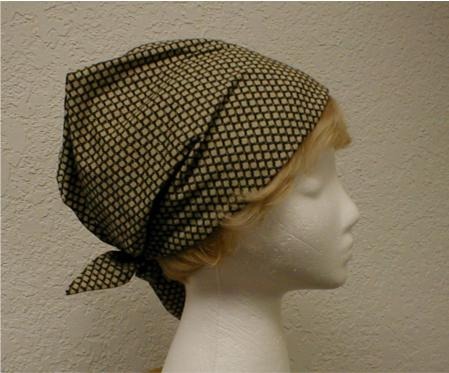 панчохі
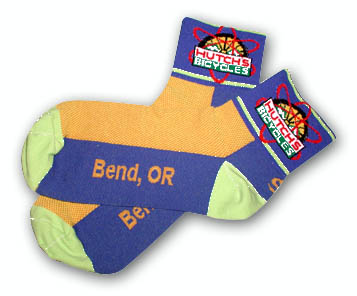 хустка
шкарпэткі
3
Адзенне для хлопчыкаў
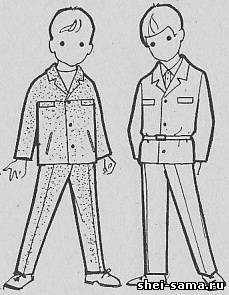 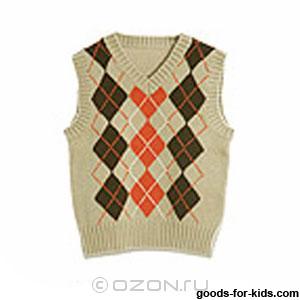 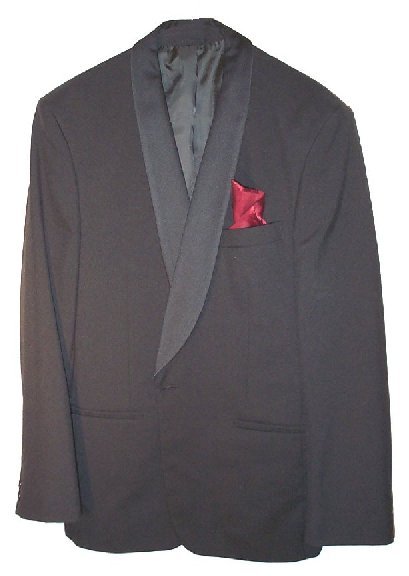 камізэлька
пінжак
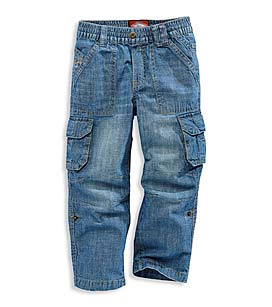 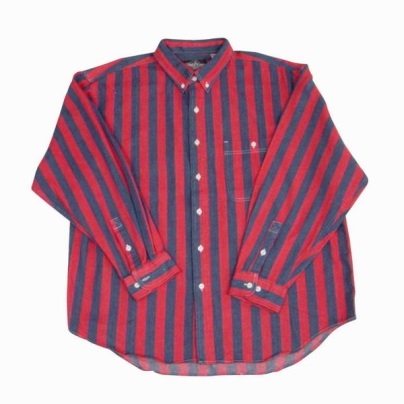 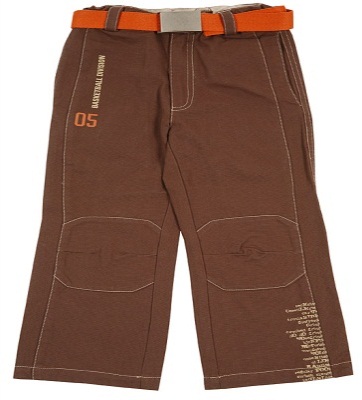 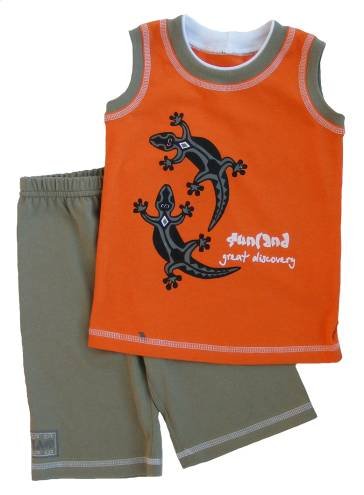 джынсы
штаны
майка и шорты
кашуля
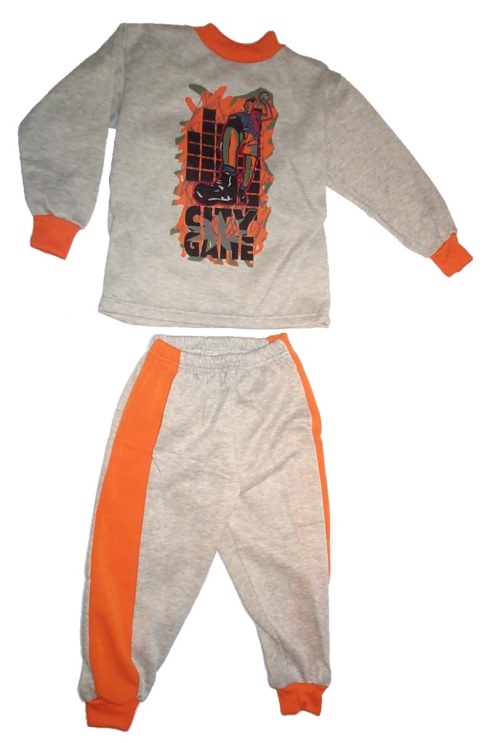 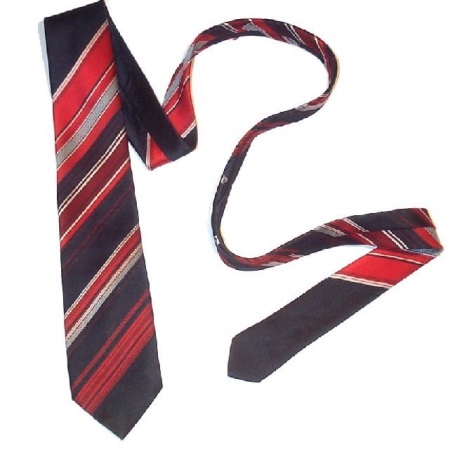 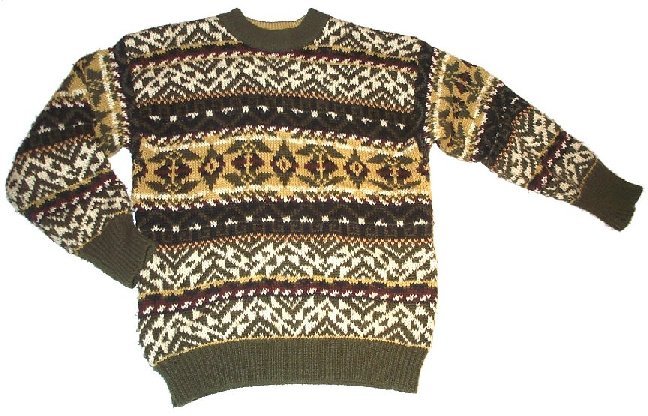 гальштук
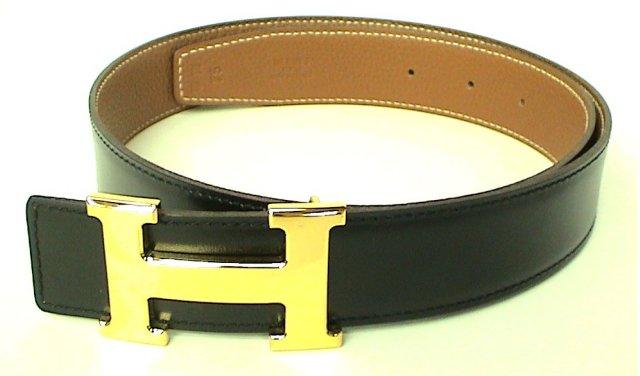 спартыўны касцюм
світар
рэмень
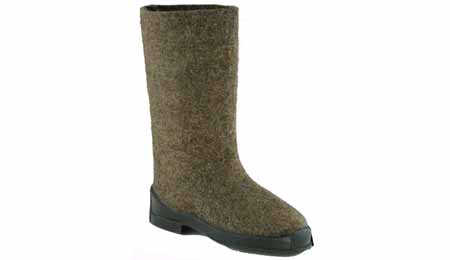 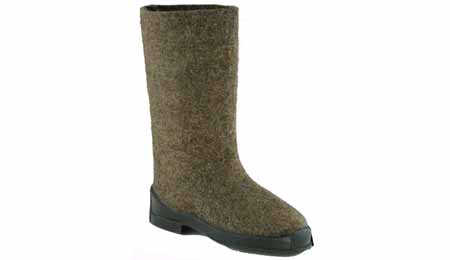 Абутак
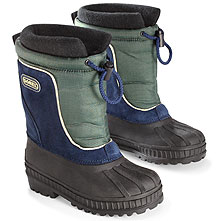 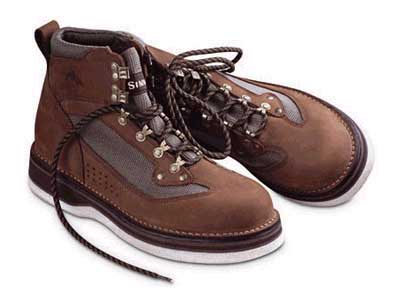 боты
гумавыя боты
валёнкі
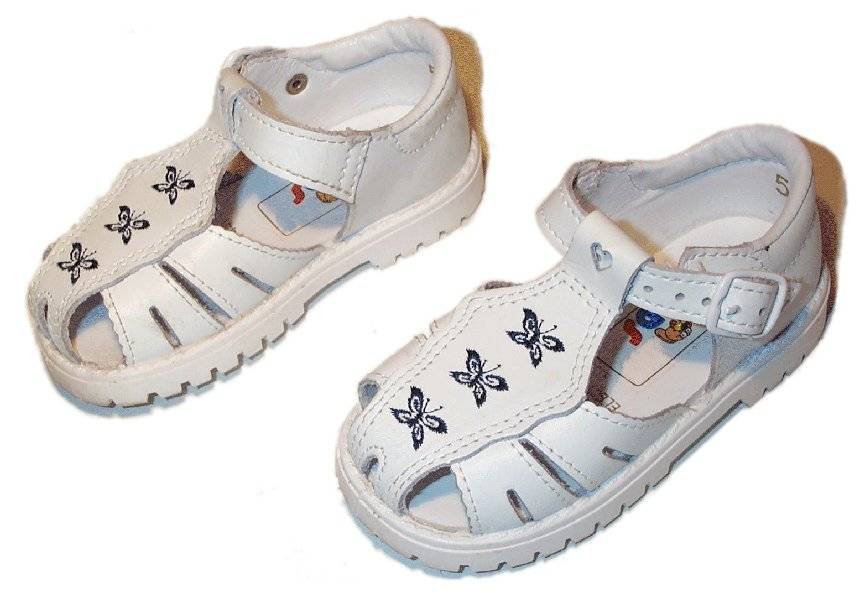 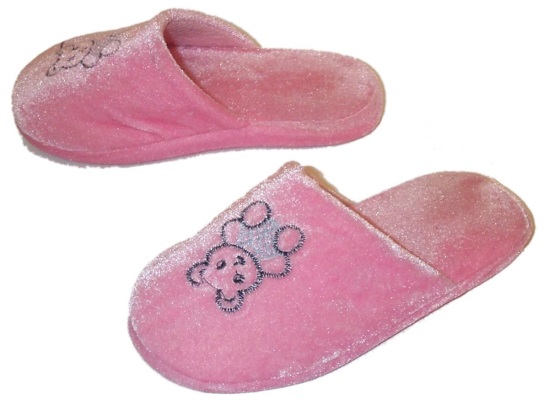 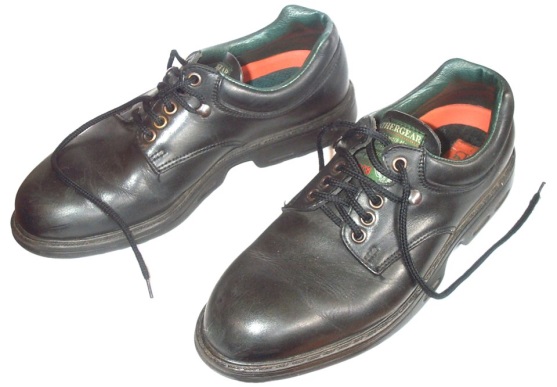 басаножкі
туфлі
пантофлі
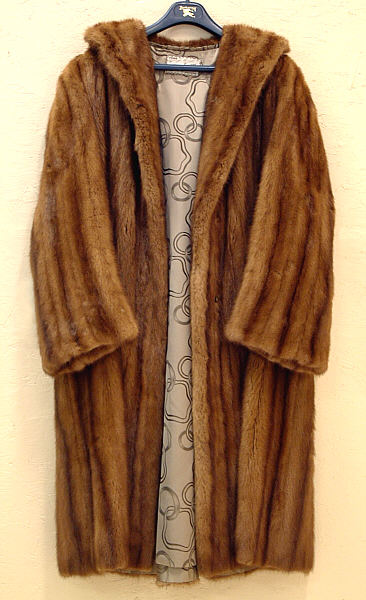 каўнер
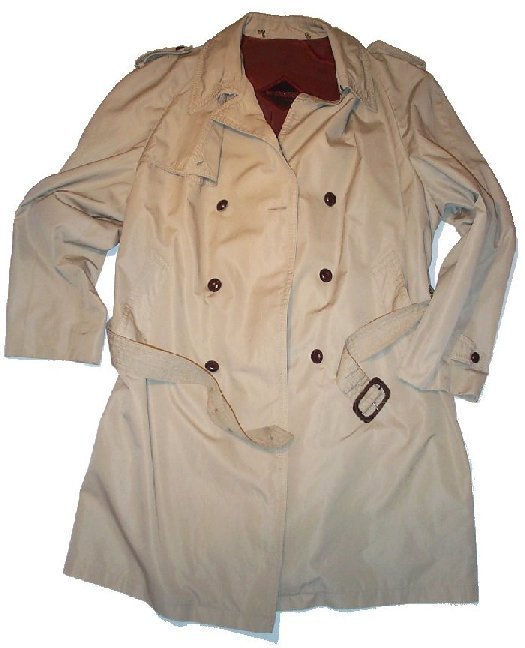 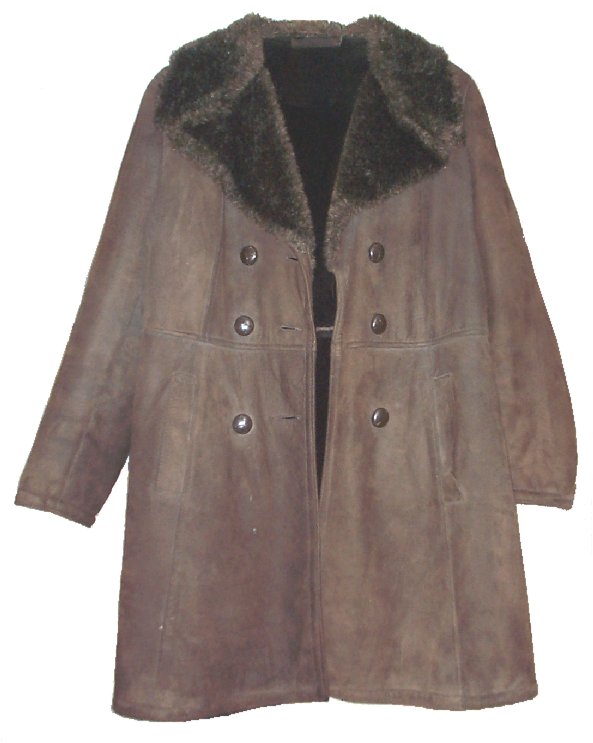 паліто
плашч з кушаком
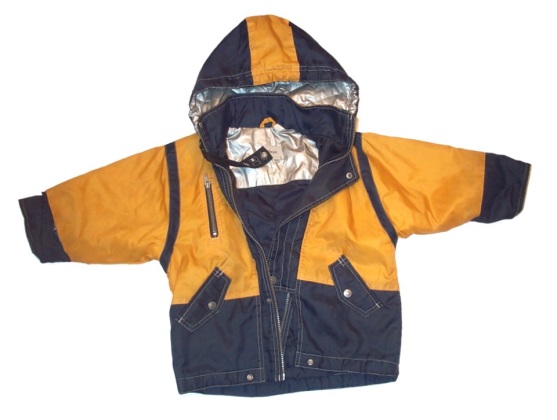 футра
куртка з капялюшом
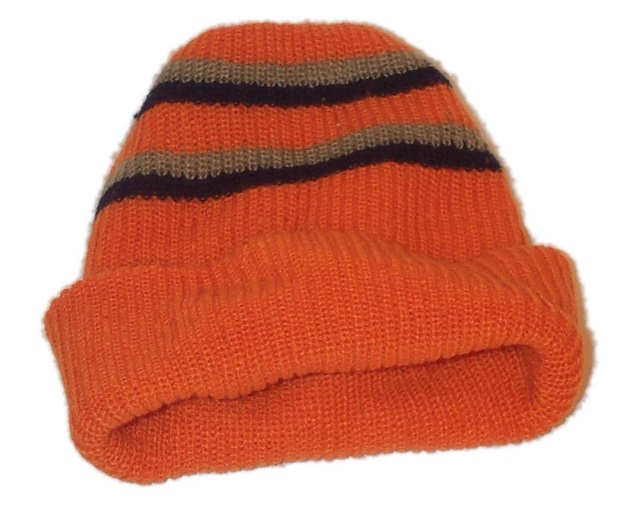 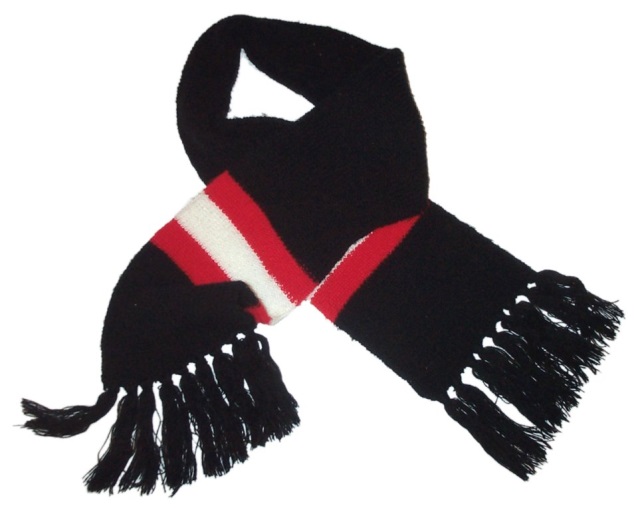 шалік
шапка
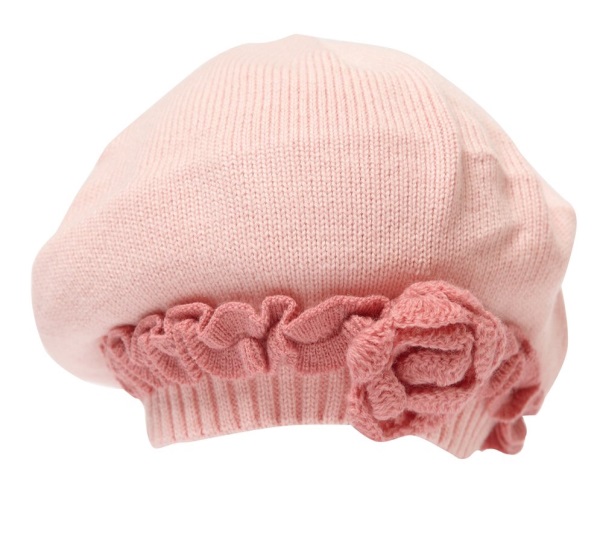 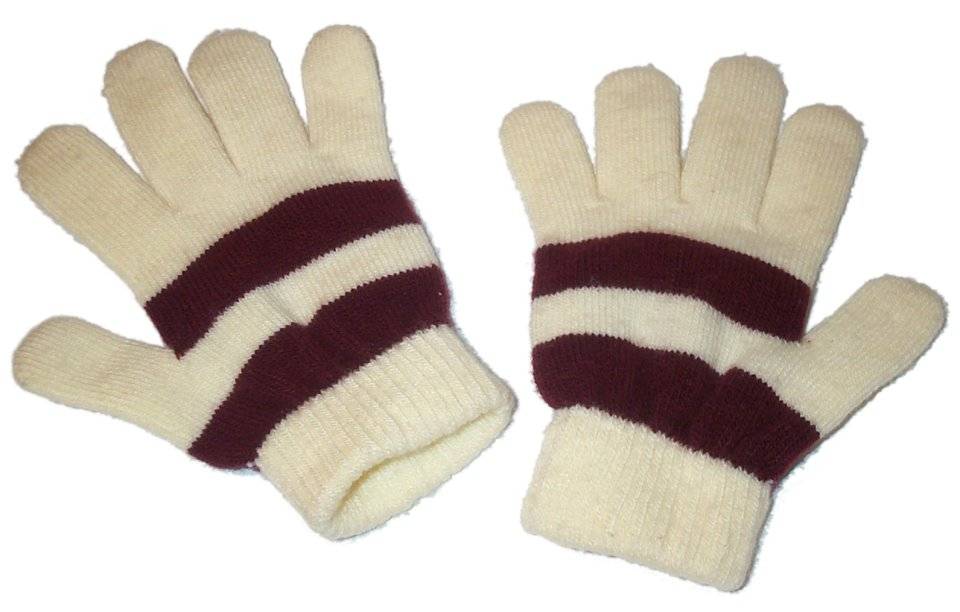 берэт
пальчаткі
8
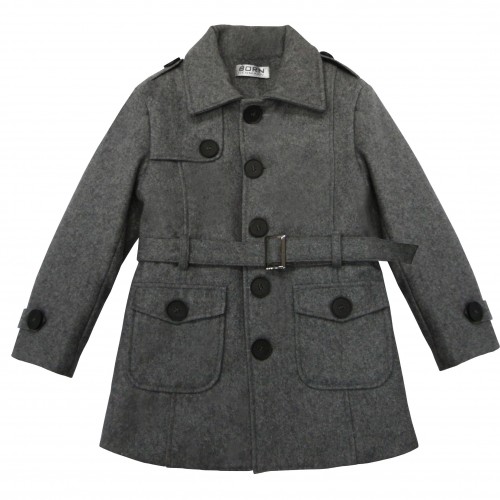 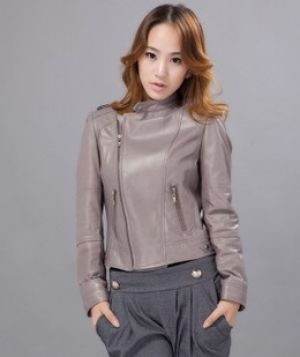 паліто з гузікамі
рукі ў кішэнях